Министерство Образования Республики Мордовия
Портфолио
педагога  дополнительного образования  
МБУ ДО «Дом детского творчества» 
Ковылкинского муниципального района 
Семёновой Ирины Егоровны
на первую квалификационную категорию
Дата рождения: 14.09.1986г.
Профессиональное образование: высшее, МГУ им.Н.П.Огарева, 2011, квалификация «Филолог», Преподаватель по специальности «Филология»
Диплом ВСА № 1088513
Стаж педагогической работы: 7 лет 7 мес.
Общий трудовой стаж: 7 лет 7 мес.
Наличие квалификационной категории: первая (11.04.2016).
Звание: нет
Обобщение педагогического опыта
https://ddtkov.schoolrm.ru/sveden/employees/20205/236840/
Характеристика-представление
Характеристика-представление
1. Реализация образовательных программ
3. Участие детей в конкурсах, выставках, турнирах, соревнованиях, акциях, фестиваляхМуниципальный уровень: 4
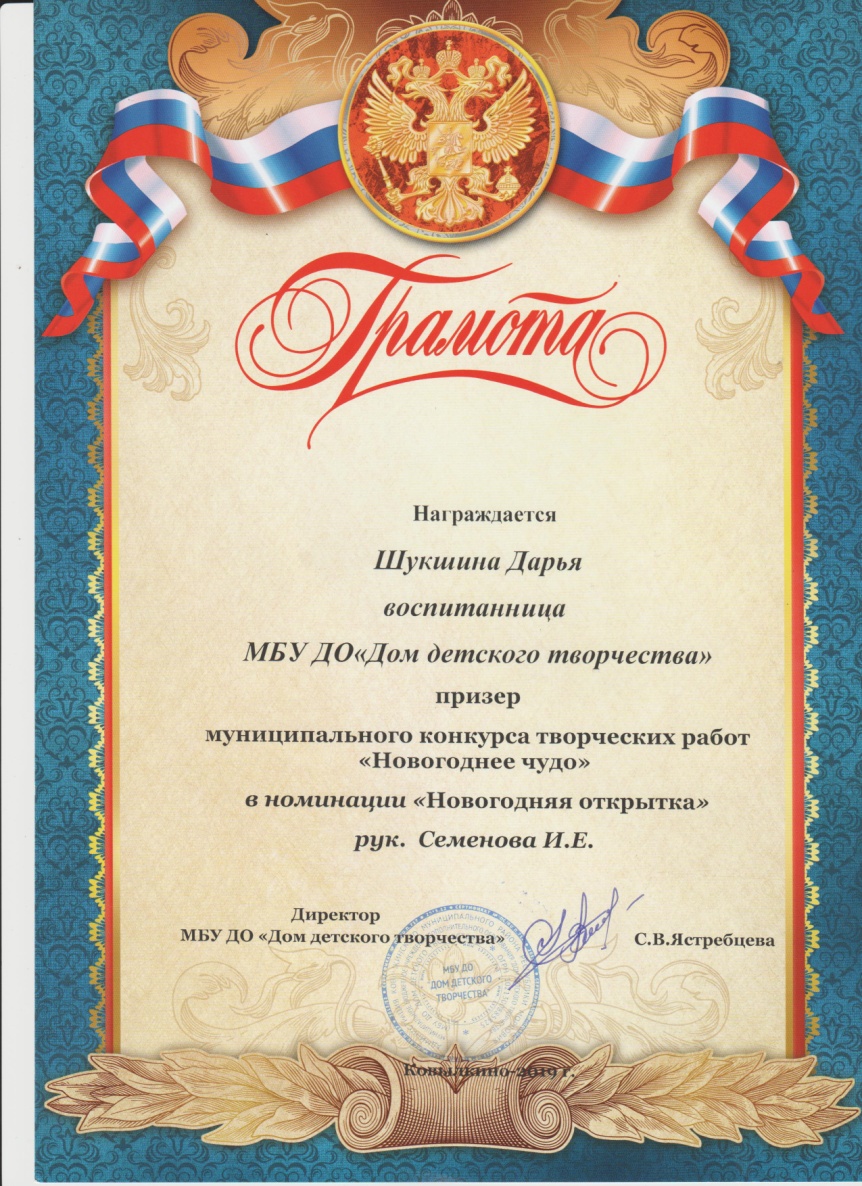 3. Участие детей в конкурсах, выставках, турнирах, соревнованиях, акциях, фестиваляхМуниципальный уровень:
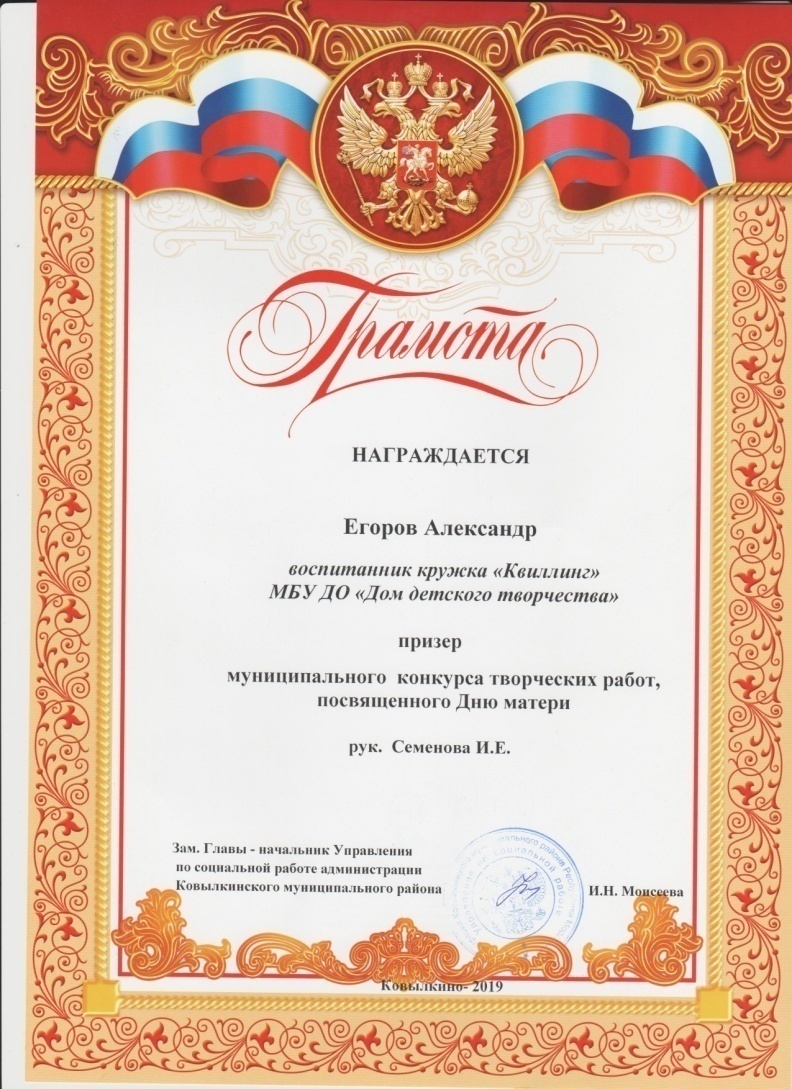 3. Участие детей в конкурсах, выставках, турнирах, соревнованиях, акциях, фестиваляхРеспубликанский уровень: 1
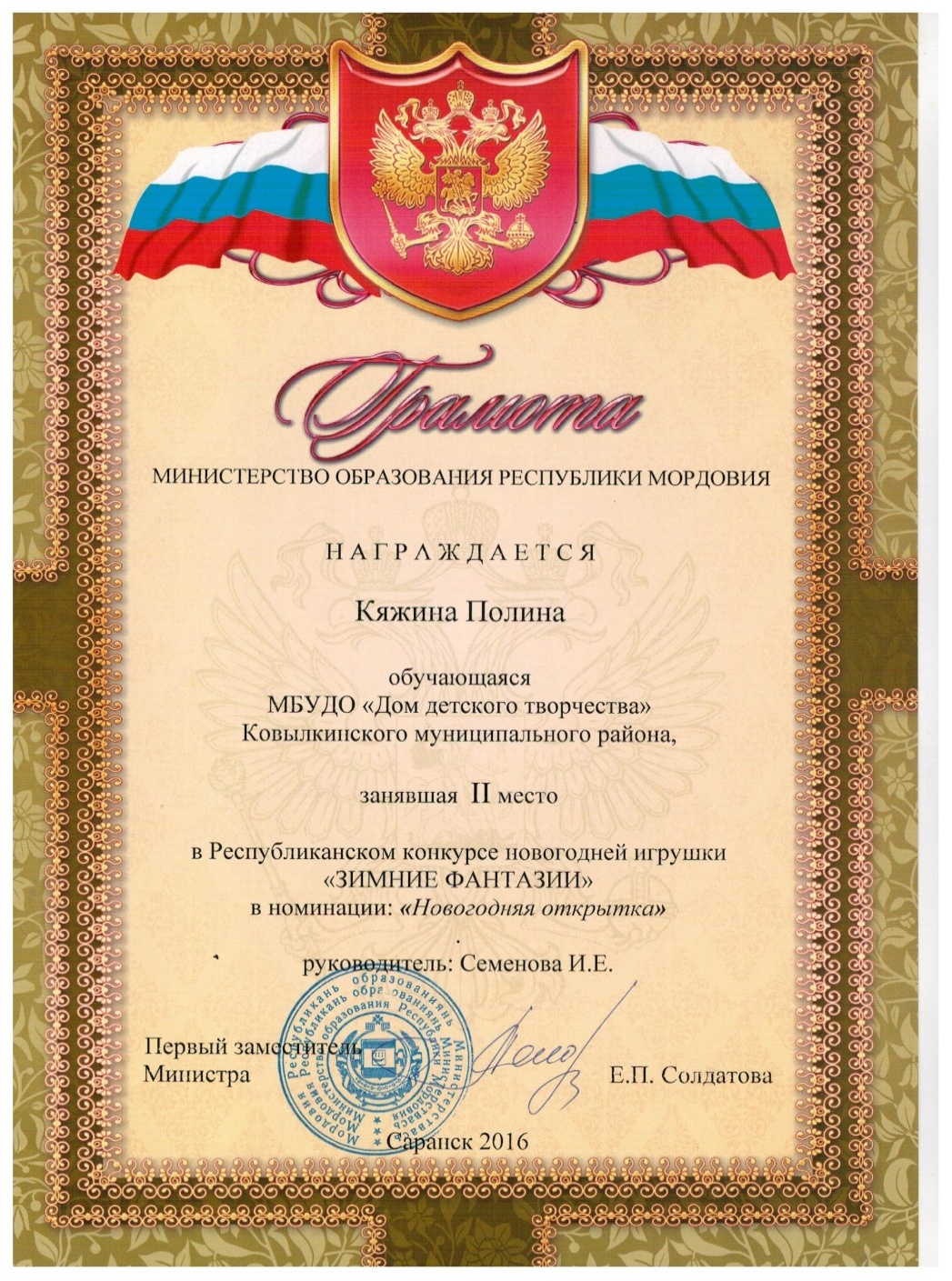 4. Публикациив интернет-источниках:
4. Публикациимуниципальный уровень:
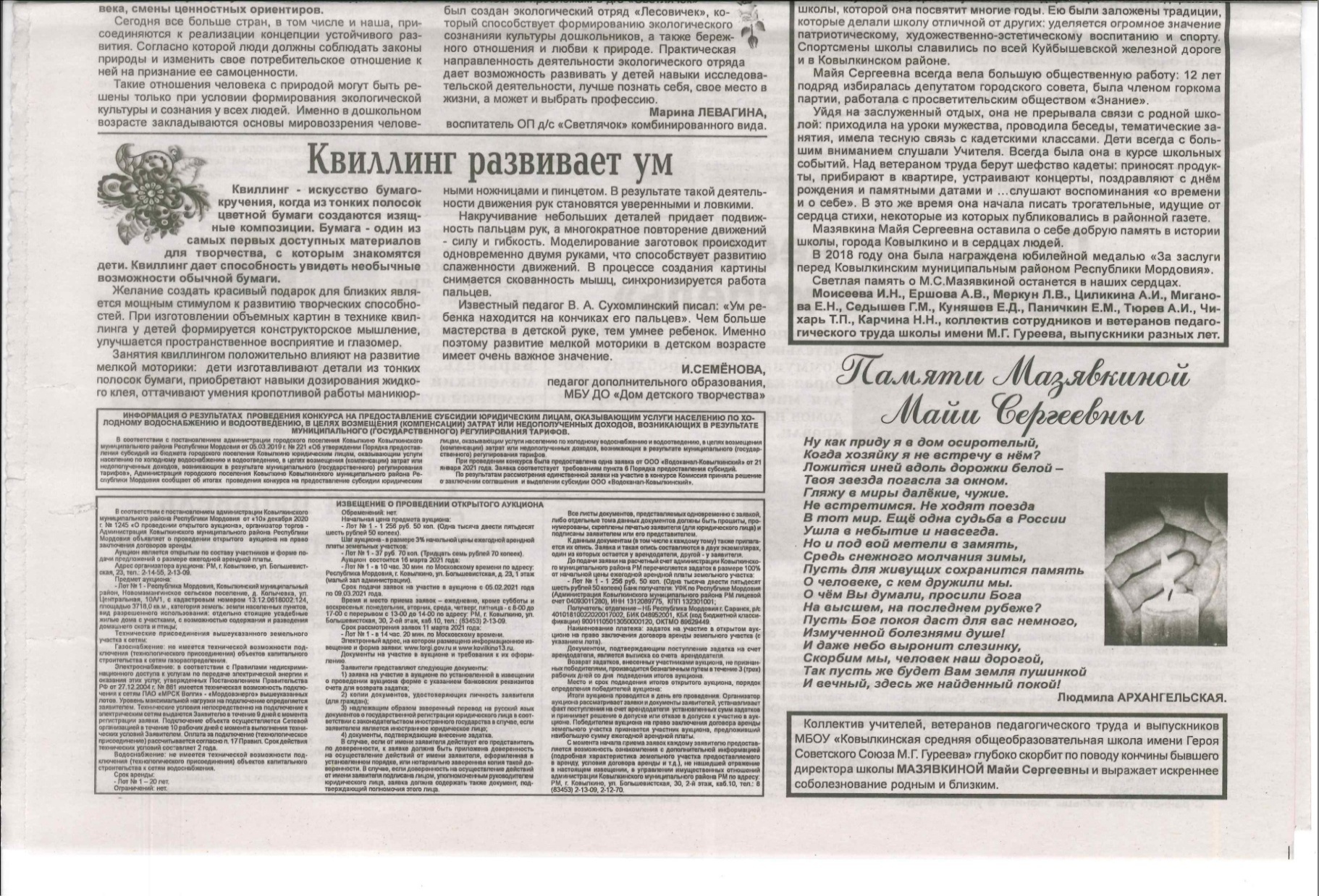 4. Публикацииреспубликанский уровень:
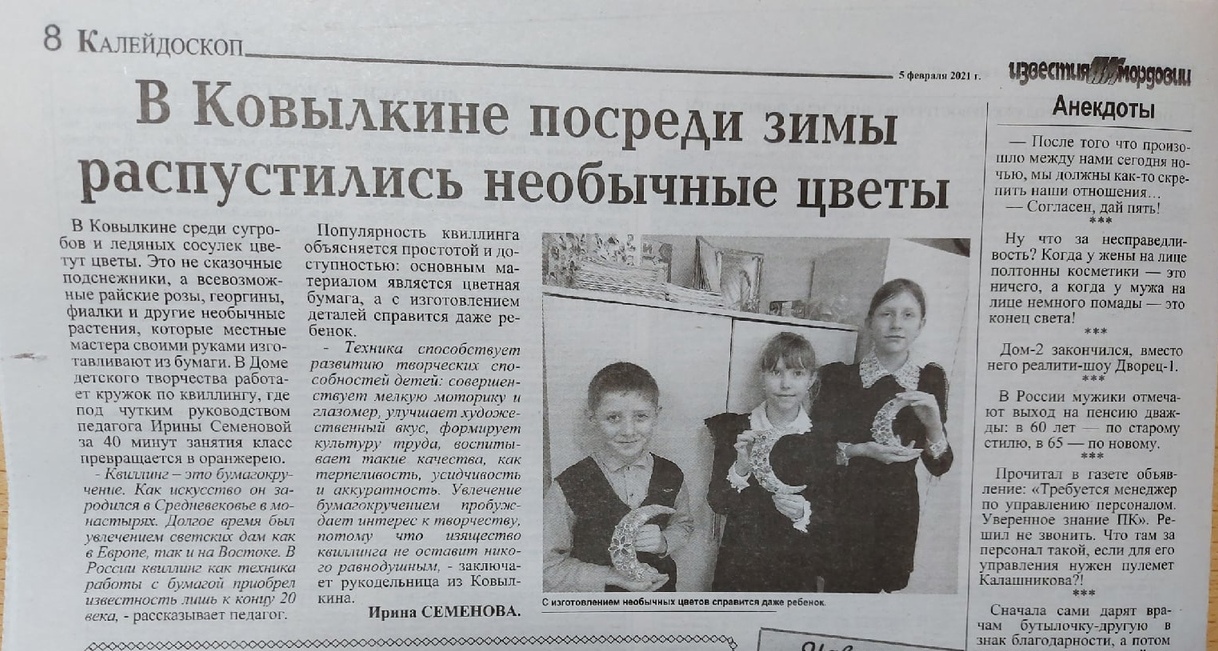 6. Выступления на заседаниях методических советов, научно-практических конференциях, педагогических чтениях, семинарах, секциях
7. Проведение мастер-классов, открытых мероприятий
10. Наставничество
10. Наставничество
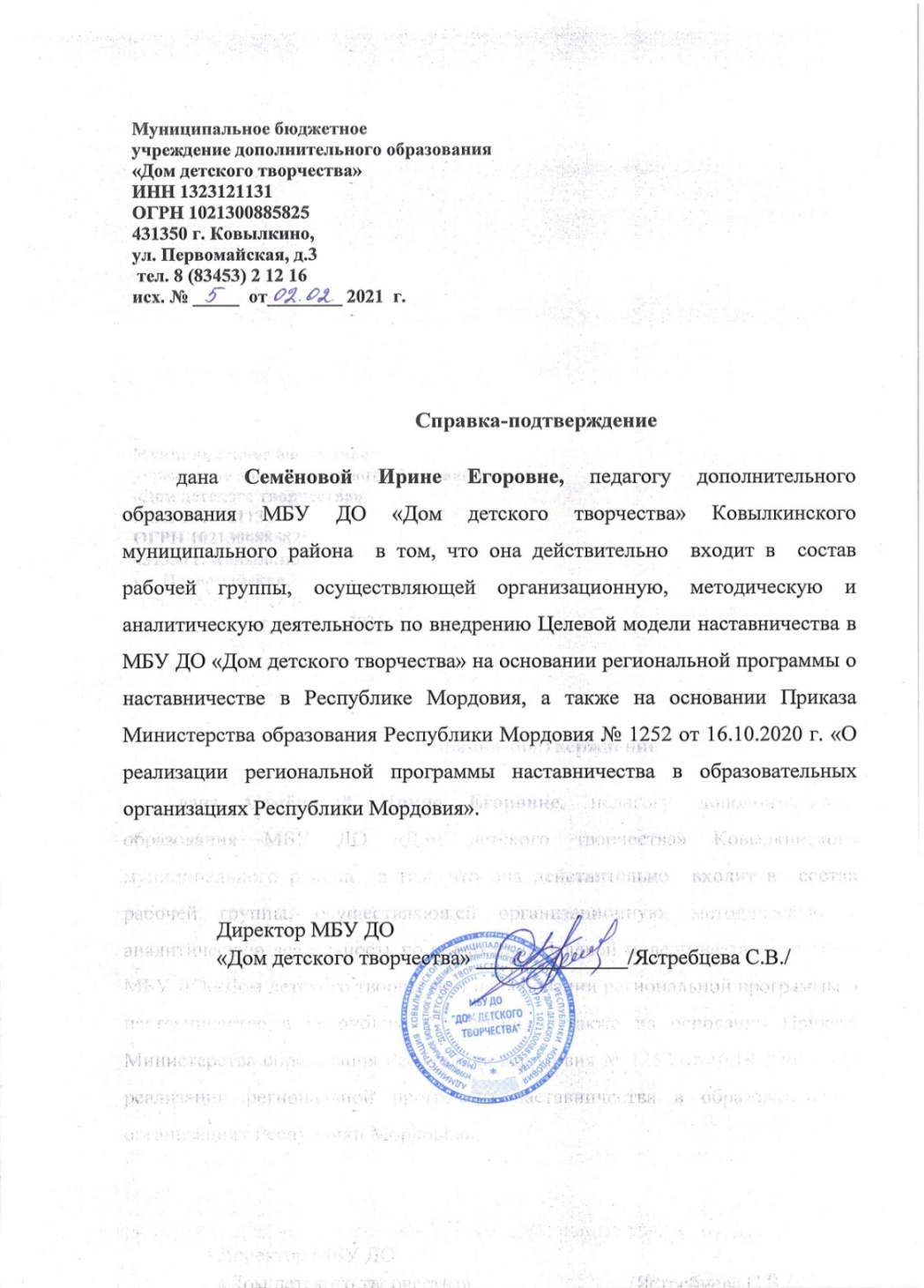 11. Позитивные результаты работы с детьми
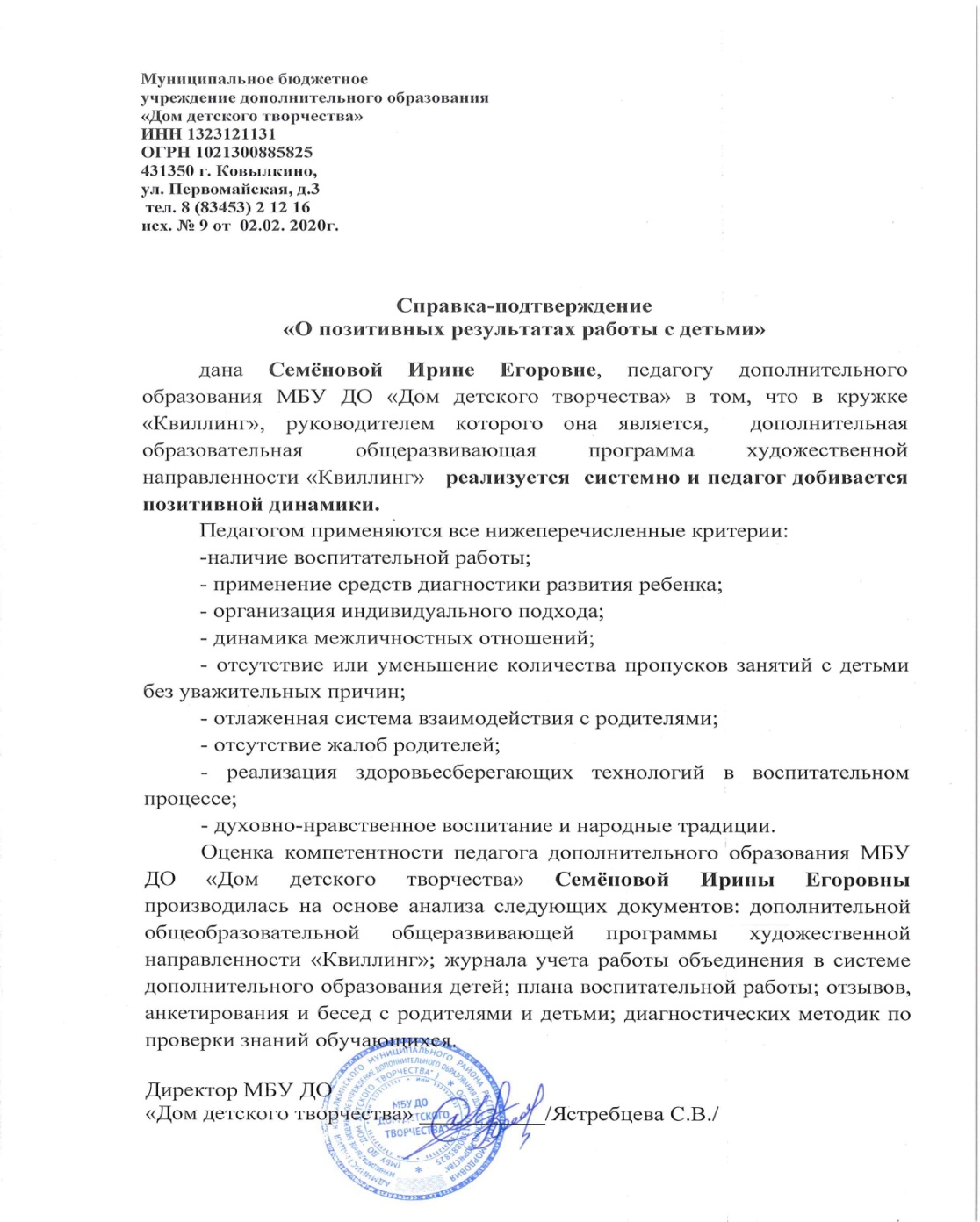 Приложение